PARAULES POLISÈMIQUES
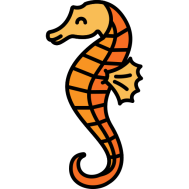 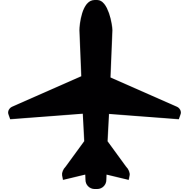 CAVALLET
ALA
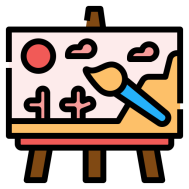 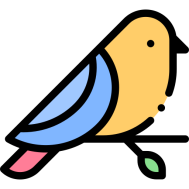 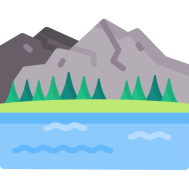 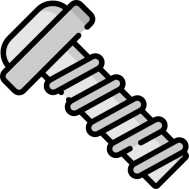 CARGOL
SERRA
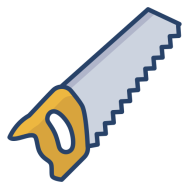 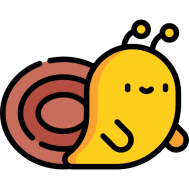 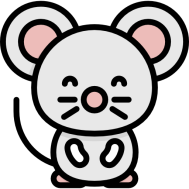 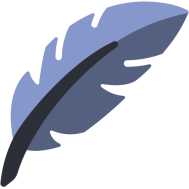 PLOMA
RATOLÍ
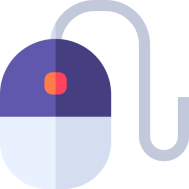 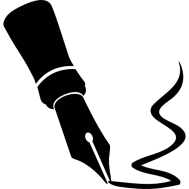 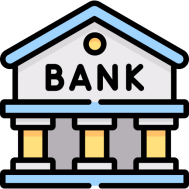 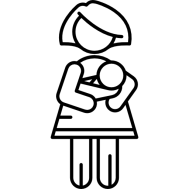 BANC
CANGUR
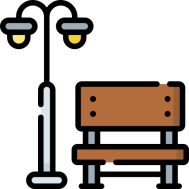 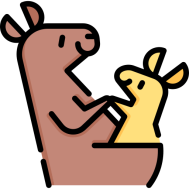